ПРИОРИТЕТИ ПРИ ЕНЕРГИЙНОТО ОПОЛЗОТВОРЯВАНЕ НА БИОМАСАТА В БЪЛГАРИЯ
Александрина Димитрова
Началник на отдел „Енергийна ефективност и възобновяеми енергийни източници“
Дирекция „Енергийни стратегии и политики за устойчиво енергийно развитие“
Министерство на енергетиката
Закон за енергията от възобновяеми източници
Насърчаване производството на топлинна енергия и енергия за охлаждане от ВИ
Министерство на енергетиката
СЕКТОРНА ЦЕЛ ЗА ПОТРЕБЛЕНИЕ НА ТОПЛИННА ЕНЕРГИЯ И ЕНЕРГИЯ ЗА ОХЛАЖДАНЕ ОТ ВИ
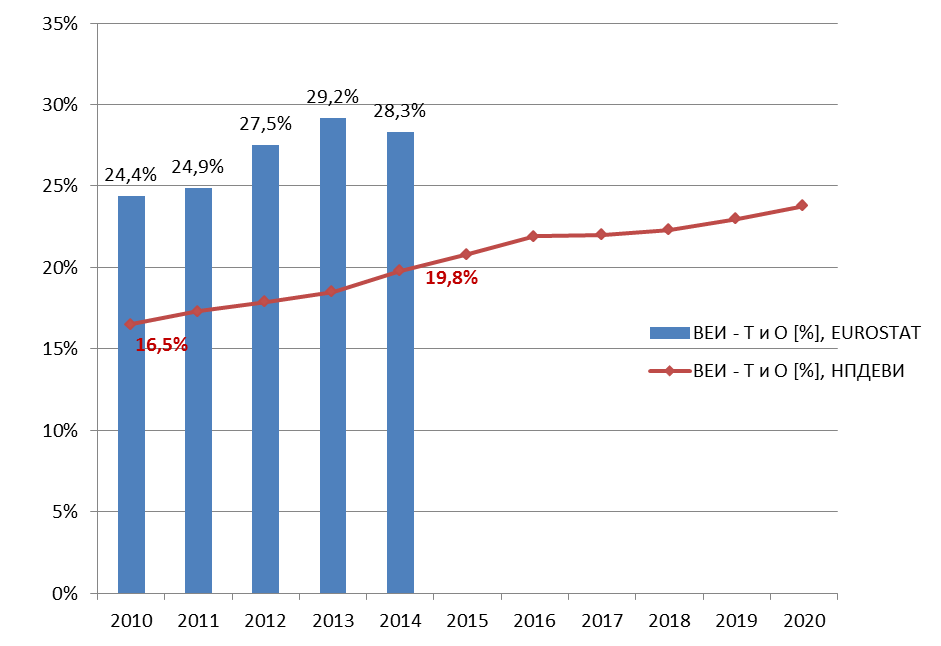 Източник: SHARES 2014 Results
	Национален план за действие за енергията от възобновяеми източници (НПДЕВИ)
Министерство на енергетиката
СЕКТОРНИ ЦЕЛИ И НАЦИОНАЛНА ЗАДЪЛЖИТЕЛНА ЦЕЛ ЗА 16 % ДЯЛ НА ЕНЕРГИЯТА ОТ ВИ В БРУТНОТО КРАЙНО ПОТРЕБЛЕНИЕ НА ЕНЕРГИЯ ДО 2020 г.
Постигането на задължителната национална цел за 2020 г. е основание съгласно чл. 18, ал. 2 от ЗЕВИ за прекратяване прилагането на насърченията за енергийни обекти за производство на електрическа енергия от ВИ, които се заявяват за присъединяване след датата на доклада на министъра на икономиката и енергетиката, в който е отчетено, че общата национална цел е постигната.  
Изключение: Енергийните обекти по чл. 24, т. 1 и т. 3 на ЗЕВИ
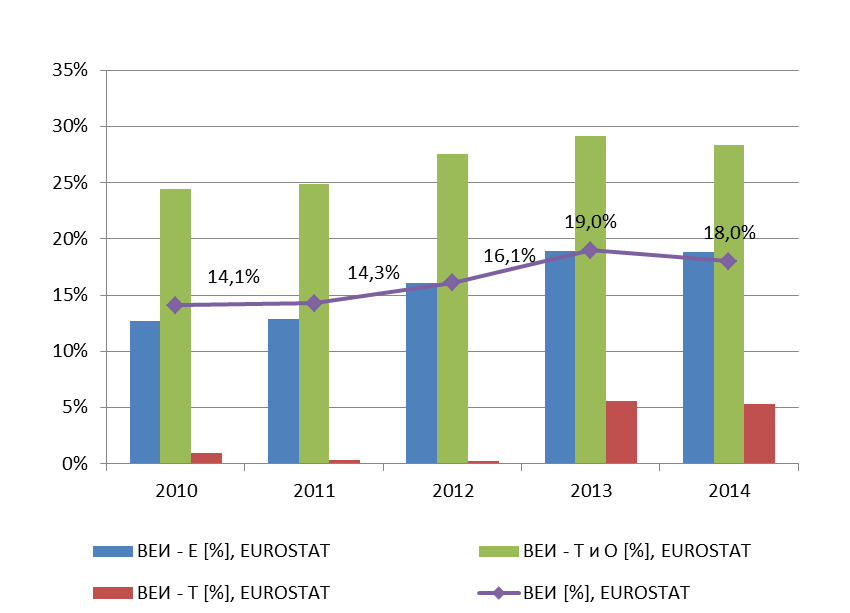 Източник: SHARES 2014 Results и НПДЕВИ
Министерство на енергетиката
Закон за енергията от възобновяеми източници
Насърчаване производството на електрическа енергия от ВИ
Министерство на енергетиката
Промени в ЗЕВИ - ЗИД на ЗЕ 
Насърчаване производството на електрическа енергия от ВИ
Министерство на енергетиката
СЕКТОРНА ЦЕЛ ЗА ПОТРЕБЛЕНИЕ НА ЕЛЕКТРИЧЕСКА ЕНЕРГИЯ ОТ ВИ
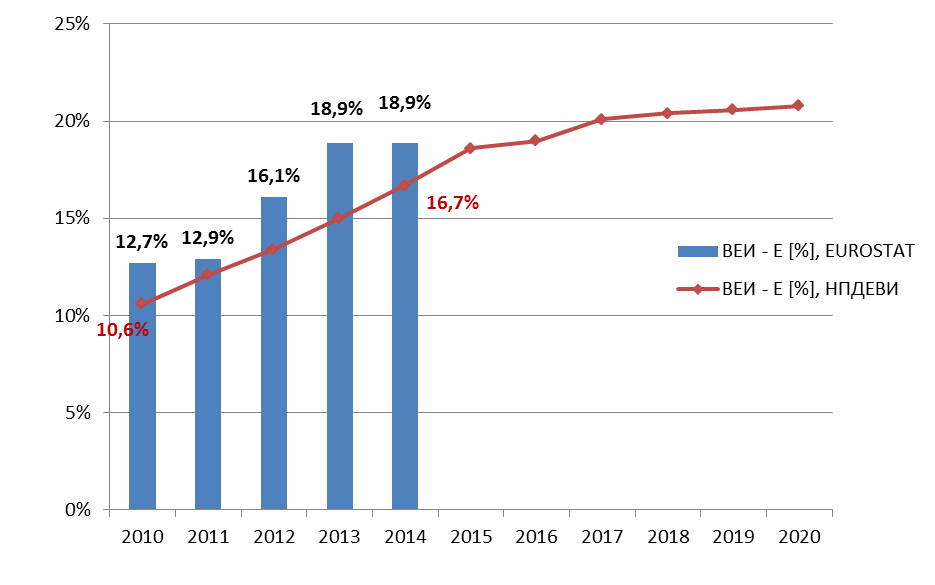 Министерство на енергетиката
ИНСТАЛИРАНИ МОЩНОСТИ И ПРОИЗВОДСТВО НА  ЕЛЕКТРИЧЕСКА ЕНЕРГИЯ ОТ ВИ
СТРУКТУРА НА ПРОИЗВОДСТВО НА  ЕЛЕКТРИЧЕСКА ЕНЕРГИЯ ОТ ВИ
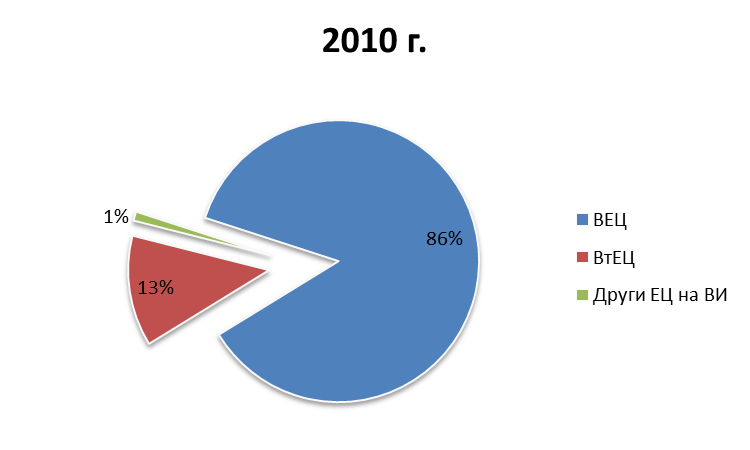 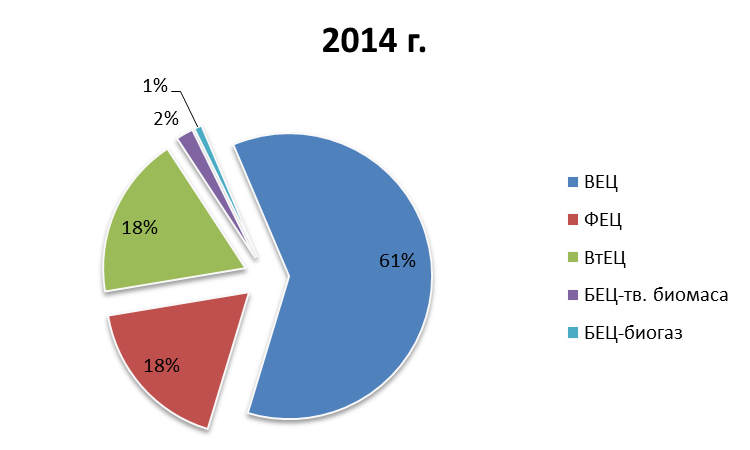 Източник: 
Eurostat 2014 Results
Министерство на енергетиката
ПРОИЗВОДСТВО НА ЕЛЕКТРИЧЕСКА ЕНЕРГИЯ ОТ БИОМАСА ПРЕЗ 2015 Г.
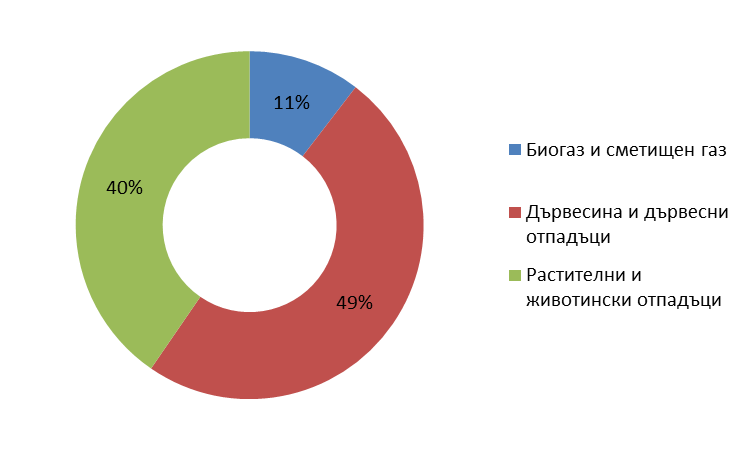 Източник: По предварителна информация на Агенция за устойчиво енергийно развитие
Министерство на енергетиката
8
Закон за енергията от възобновяеми източници
Насърчаване на производството на газ от ВИ
Министерство на енергетиката
Закон за енергията от възобновяеми източници
Насърчаване производството и потреблението на биогорива и енергия от ВИ в транспорта
Министерство на енергетиката
ПОТРЕБЛЕНИЕ НА ЕНЕРГИЯ ОТ ВИ В СЕКТОР ТРАНСПОРТ
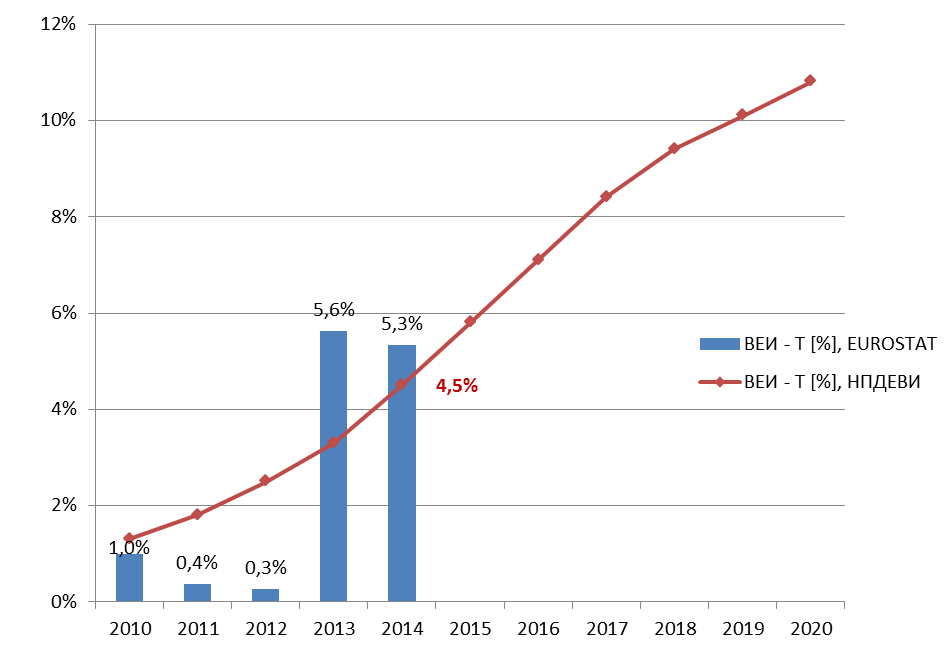 Източник: SHARES 2014 Results и НПДЕВИ
Министерство на енергетиката
Брутно вътрешно потребление на горива и енергия в България, 2007-2014 г.
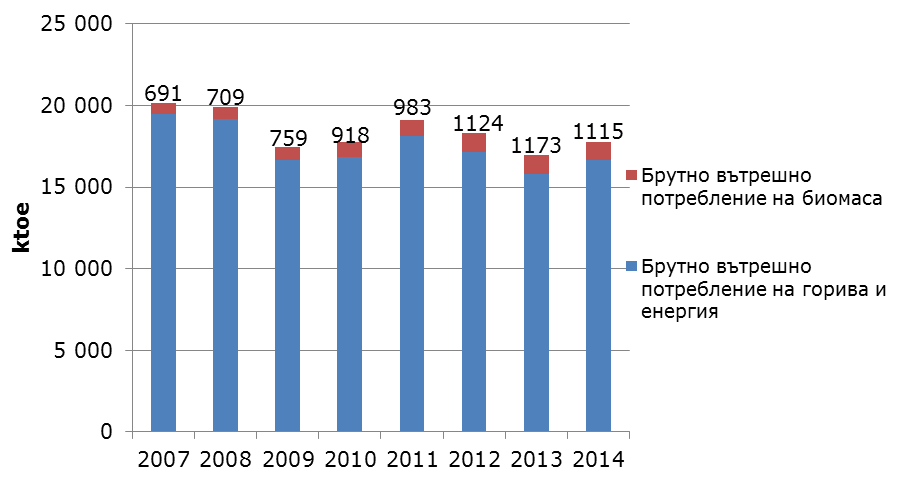 Източник: НСИ
Източник: Национален статистически институт (НСИ)
Министерство на енергетиката
Брутно вътрешно потребление на биомаса през 2014 г., по видове
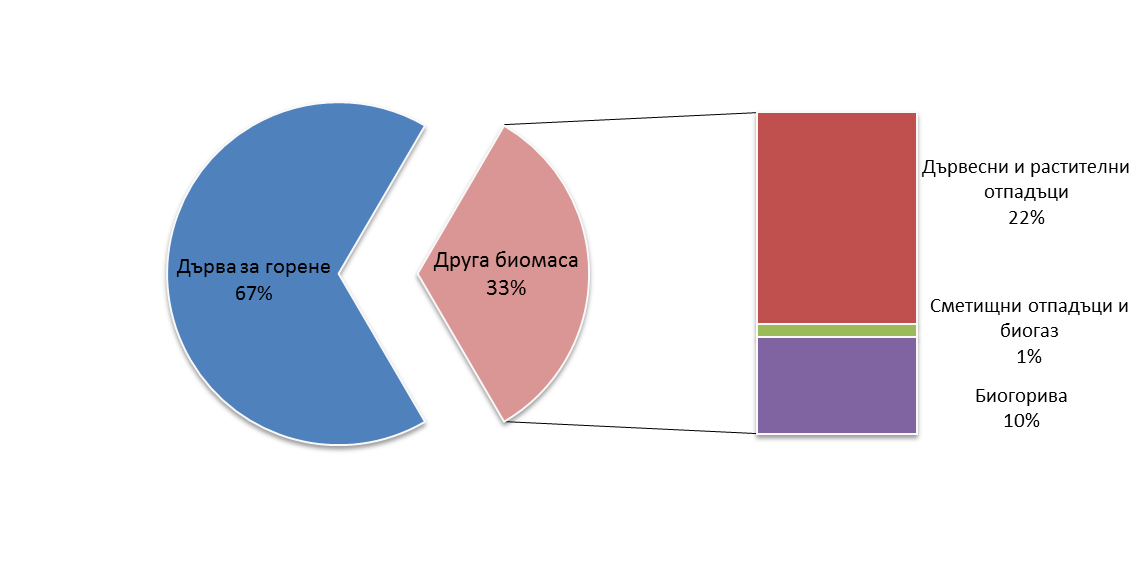 Източник: НСИ
Министерство на енергетиката
Директива 2015/1513 на Европейския парламент и на Съвета от 9 септември 2015 г. за изменение на Директива 98/70/ЕО относно качеството на бензиновите и дизеловите горива и за изменение на Директива 2009/28/ЕО за насърчаване използването на енергия от възобновяеми източници
Министерство на енергетиката
14
Благодаря за Вашето внимание!
Министерство на енергетиката

ул. „Триадица" 8
тел. +359 2 92 63 143
a.dimitrova@me.government.bg